Changing paradigms of hemophilia care across larger specialized treatment centers in the European regionJerzy Windyga1; Ana Boban2; Irena Zupan3; Niamh O’Connell4; Cedric Hermans5SELECTED HIGHLIGHTS
1 Laboratory of Hemostasis and Metabolic Diseases, Department of Hemostasis Disorders and Internal Medicine, Institute of Hematology and Transfusion Medicine, Warsaw, Poland; 2Haemophilia Centre, University Hospital Centre Zagreb, School of Medicine, University of Zagreb, Zagreb, Croatia; 3Department of Haematology, University Medical Centre Ljubljana, Faculty of Medicine, University of Ljubljana, Ljubljana, Slovenia; 4The National Coagulation Centre, St James’s Hospital and Trinity College Dublin, Ireland; 5Hemostasis and Thrombosis Unit, Division of Hematology, Cliniques universitaires Saint-Luc, Université catholique de Louvain (UCLouvain), Brussels, Belgium 
April 2022
Windyga J, et al. Ther Adv Hematol. 2022. DOI: 10.1177/20406207221088462
2
Funding and Conflict of Interest
HEMOSTASIS CONNECT is supported through an independent educational grant from Takeda. The programme is therefore independent, the content is not influenced by the supporters and is under the sole responsibility of the experts.
Please note: The views expressed within this presentation are the personal opinions of the authors. They do not necessarily represent the views of the author’s academic institution, or the rest of the HEMOSTASIS CONNECT group. 
Disclosures:
Jerzy Windyga receives grant/research support and lectures honoraria from Alnylam, Bayer, CSL Behring, Kedrion, LFB, Novo Nordisk, Octapharma, Rigel, Roche, Sanofi, Siemens, Sobi, Takeda, Werfen
Ana Boban has received honoraria or consultation fees from Bayer, Sobi, Takeda, Roche, Octapharma; and speaker bureau fees from Bayer, CSL Behring, Novo Nordisk, Pfizer, Takeda, Sobi, Roche
Irena Zupan has received consulting or speaker fees from Novo Nordisk, Bayer, Roche, Takeda, Octapharma, Pfizer and Sobi. She has no relevant conflict of interest regarding this work
Niamh O’Connell has received research support or served as PI for Sobi, Takeda, UniQure and Freeline; and has received speaker fees or served on advisory boards for NovoNordisk, Pfizer, Roche, Bayer, Sobi, Freeline
Cedric Hermans has received grants/research support from Bayer, CAF-DCF, CSL-Behring, Novo Nordisk, Pfizer, and Sobi; honoraria or consultation fees from: Bayer, Biomarin, CAF-DCF, CSL-Behring, Kedrion, LFB, Novo Nordisk, Octapharma, Pfizer, Sanofi, Sobi, and Uniqure; and speaker bureau fees from Bayer, Biomarin, CAF-DCF, CSL-Behring, LFB, Novo Nordisk, Pfizer, Sobi
3
background
Early 2021, the European Collaborative Haemophilia Network (ECHN) conducted a survey to determine whether the paradigms of care have changed with the introduction of novel therapies for people with haemophilia1-3
A survey was conducted in 19 ECHN centres from 17 countries in the European region4
The aim of the survey was to4:
1. Mahlangu J, et al. N Engl J Med. 2018;379:811-822; 2. Srivastava A, et al. Haemophilia. 2020;26 Suppl 6:1-158; 3. Young G, et al. Expert Rev Hematol. 2018;11:835-846; 4. Windyga J, et al. Ther Adv Hematol. 2022. DOI: 10.1177/20406207221088462
4
RESULTSpatient and centre demographics
Centres treated a total of 4,710 people with haemophilia A, 1,067 people with haemophilia B, and 1,569 carriersa
1,792, 655, and 2,263 had mild, moderate, and severe haemophilia A 
417, 217, and 433 had mild, moderate, and severe haemophilia B
13 centres treated both adults and children
4 centres treated adults only
2 centres treated children only
The most common age group being treated across both haemophilia A and B and across all disease severities was age 19-60 years
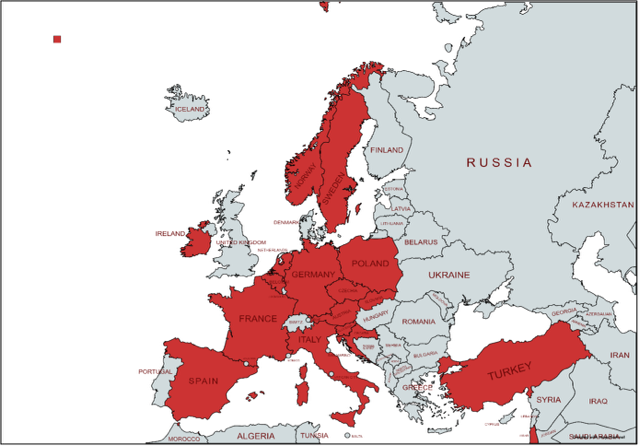 Countries included in the ECHN survey 2021
a Categorised according to the most recent World Federation of Haemophilia (WFH) guidelines  (Srivastava A, et al. Haemophilia. 2020;26 Suppl 6:1-158)
Windyga J, et al. Ther Adv Hematol. 2022. DOI: 10.1177/20406207221088462
5
RESULTSorganisation, Funding, and collaboration
Most centres (18/19) were part of a university or teaching hospital
All centres have at least one accreditation
Comprehensive care centre was most common designation (17 centres)
Centralised government funding was the most common source of funding (14/19 centres)

Collaboration between centres is commonplace (90%)
More than half of the centres share treatment protocols/guidelines
18 centres participate in national registries, 11 in international registries
Cooperation with patient organisations and industry is commonplace (85%)

All centres have a strategy for personalisation of treatment
Windyga J, et al. Ther Adv Hematol. 2022. DOI: 10.1177/20406207221088462
6
RESULTSTreatment patterns: prophylaxis
Estimated percentage of patients currently using prophylactic treatment for mild, moderate, severe haemophilia (number of respondents)a
Most patients with severe haemophilia were treated with prophylaxis
Only 5% of respondents reported reaching an annualised bleeding rate of 0 in >76% of these patients
Prophylaxis is less common in mild and moderate haemophilia
Immune tolerance induction (ITI) is still a priority in patients with inhibitors in most centres 
ITI is commonly used alongside other therapies (e.g. emicizumab prophylaxis)
ITI use is guided by previous success of ITI, efficacy of current therapy, venous access, quality of life, and availability of alternative or combination therapies
a Number in column indicates number of respondents; N=19 respondents for mild, moderate, and severe haemophilia, respectively
HA, haemophilia A; HB, haemophilia B; ITI, immune tolerance induction 
Windyga J, et al. Ther Adv Hematol. 2022. DOI: 10.1177/20406207221088462
7
Resultschallenges related to resourcing and organisation (1)
What resources are currently lacking in your centre?
Time limitations related to research are a key concern
Around one-third of centres report an optimal network of centres in their country as an ongoing concern
More than half of centres indicate availability of online patient-data registries as an ongoing concern 
Cost issues limiting access to therapies is an ongoing concern
Clinical trial infrastructure represents an ongoing concern
PK, pharmacokinetics
Windyga J, et al. Ther Adv Hematol. 2022. DOI: 10.1177/20406207221088462
8
Resultschallenges related to resourcing and organisation (2)
What challenges do you see with the innovations mentioned in this questionnaire?
Concern related to the increasing cost of therapies is near-universal
There is ongoing concern related to the increasing complexity of treatment and monitoring requirements
Access to skilled staff is an area of concern
Education and training is an ongoing concern
Although around half of centres participate in gene therapy trials, more than half of centres overall indicated they are not ready for implementation outside of clinical trials and concern related to risks/challenges overall was near-universal
GP, general practitioner; NRT included both non-replacement and non-factor replacement therapy; sc, subcutaneous; TMA, thrombotic microangiopathies Windyga J, et al. Ther Adv Hematol. 2022. DOI: 10.1177/20406207221088462
9
ResultsAvailability of products by licensing and reimbursement status
Availability of treatment options varies across countries and centers and, in the case of products that are not yet licensed, is limited to use in a clinical trial setting

Extended half-life products and non-factor replacement therapies were the most ‘available’, with unrestricted access in the highest number of centers (14/19 and 12/19 centers, respectively)

Non-factor replacement therapies and extended half-life products were most commonly available free of charge, either as a standard therapy or as part of a clinical trial
Windyga J, et al. Ther Adv Hematol. 2022. DOI: 10.1177/20406207221088462
10
Results
a For patients with haemophilia A with inhibitors only. Windyga J, et al. Ther Adv Hematol. 2022. DOI: 10.1177/20406207221088462
11
discussion
Windyga J, et al. Ther Adv Hematol. 2022. DOI: 10.1177/20406207221088462
12
Conclusions
Windyga J, et al. Ther Adv Hematol. 2022. DOI: 10.1177/20406207221088462
13
REACH HEMOSTASIS CONNECT VIA TWITTER, LINKEDIN, VIMEO & EMAILOR VISIT THE GROUP’S WEBSITEhttps://hemostasisconnect.cor2ed.com/
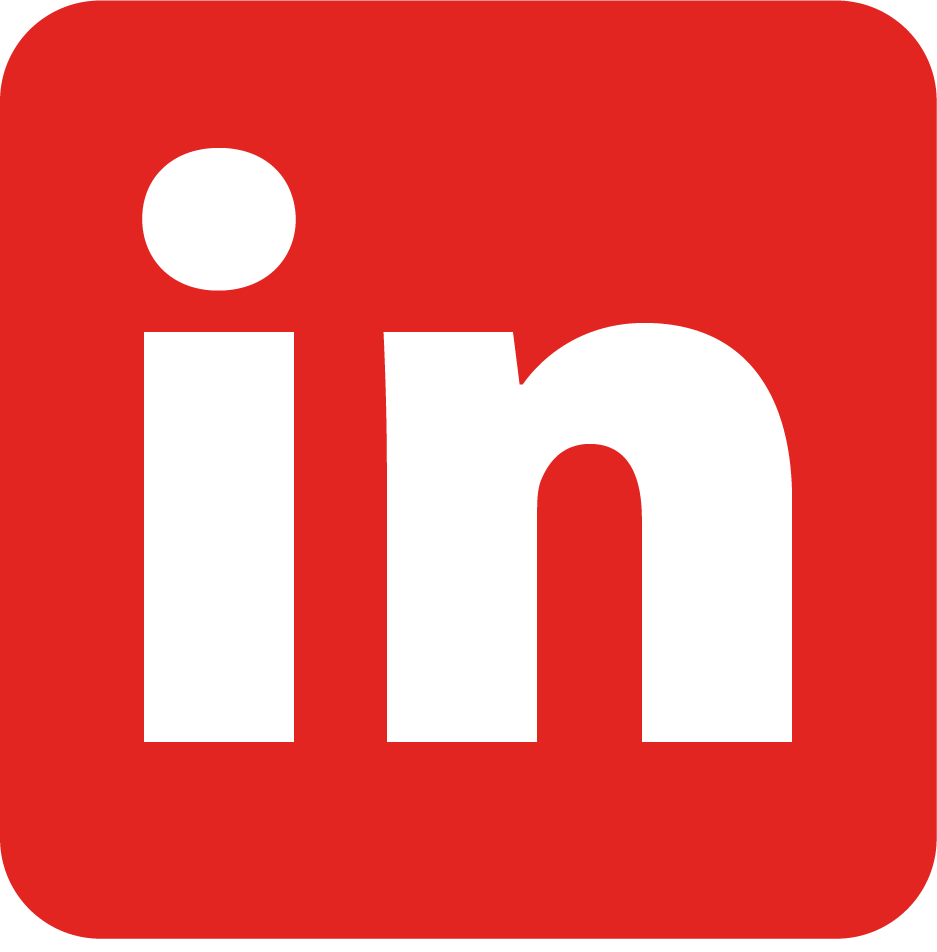 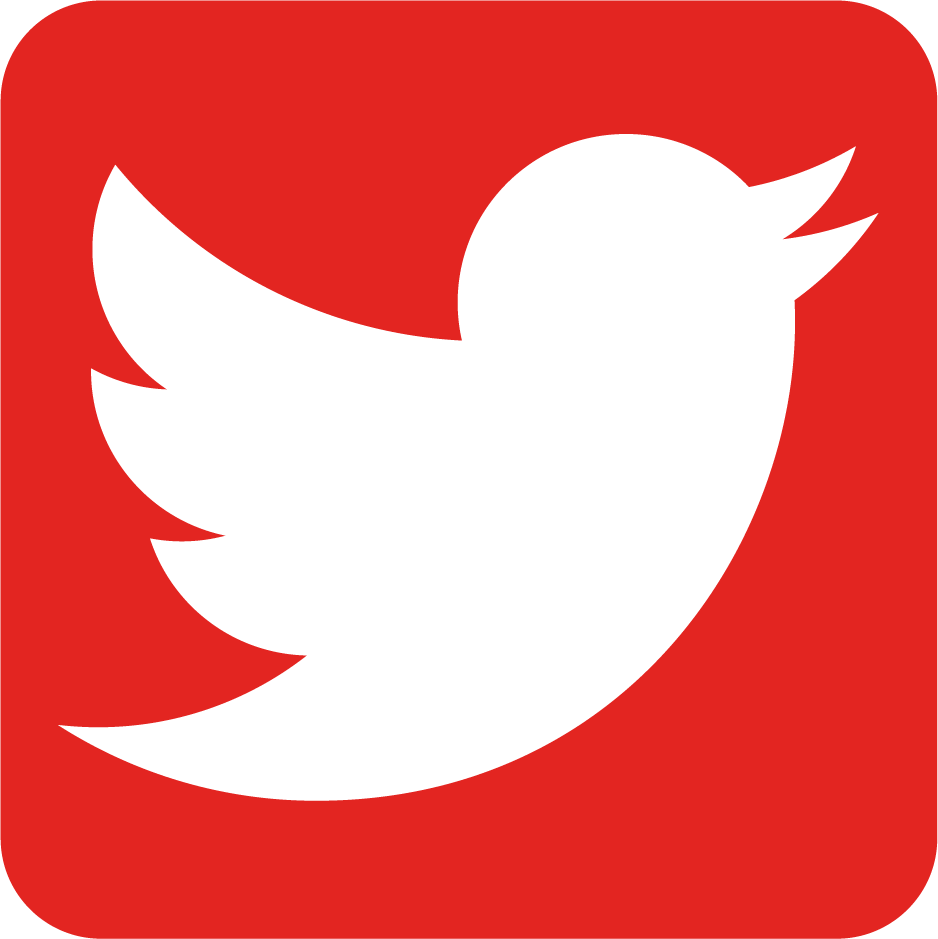 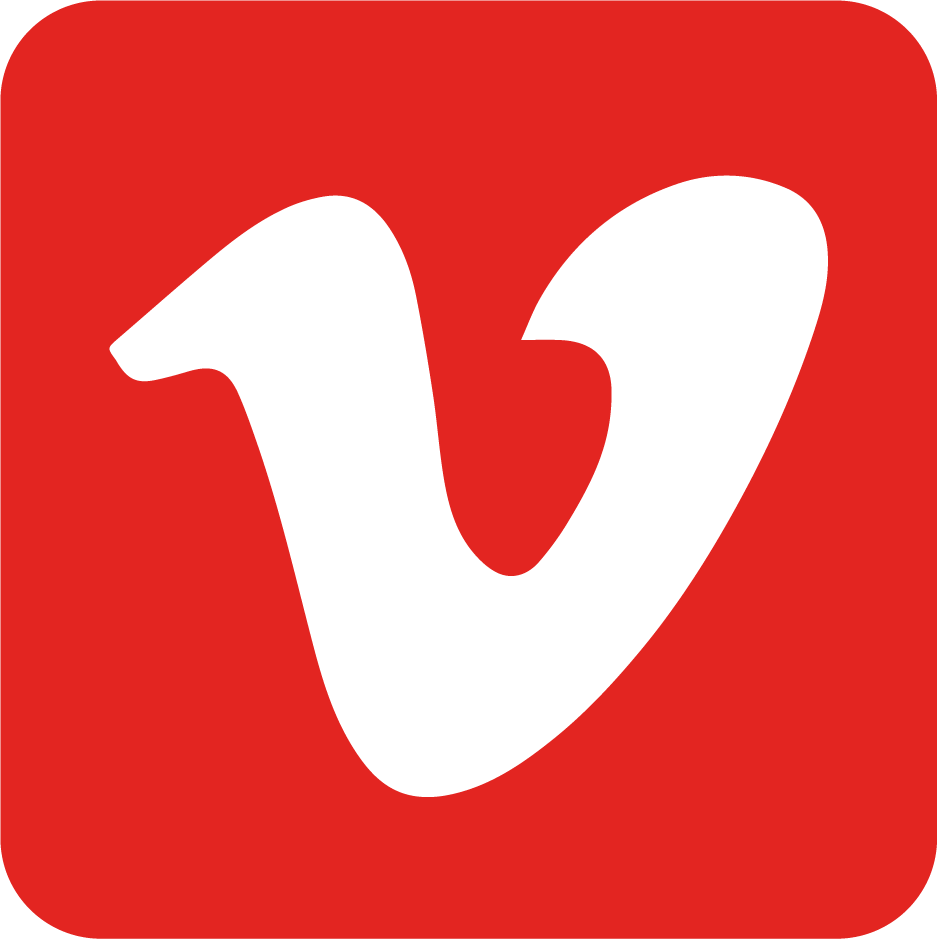 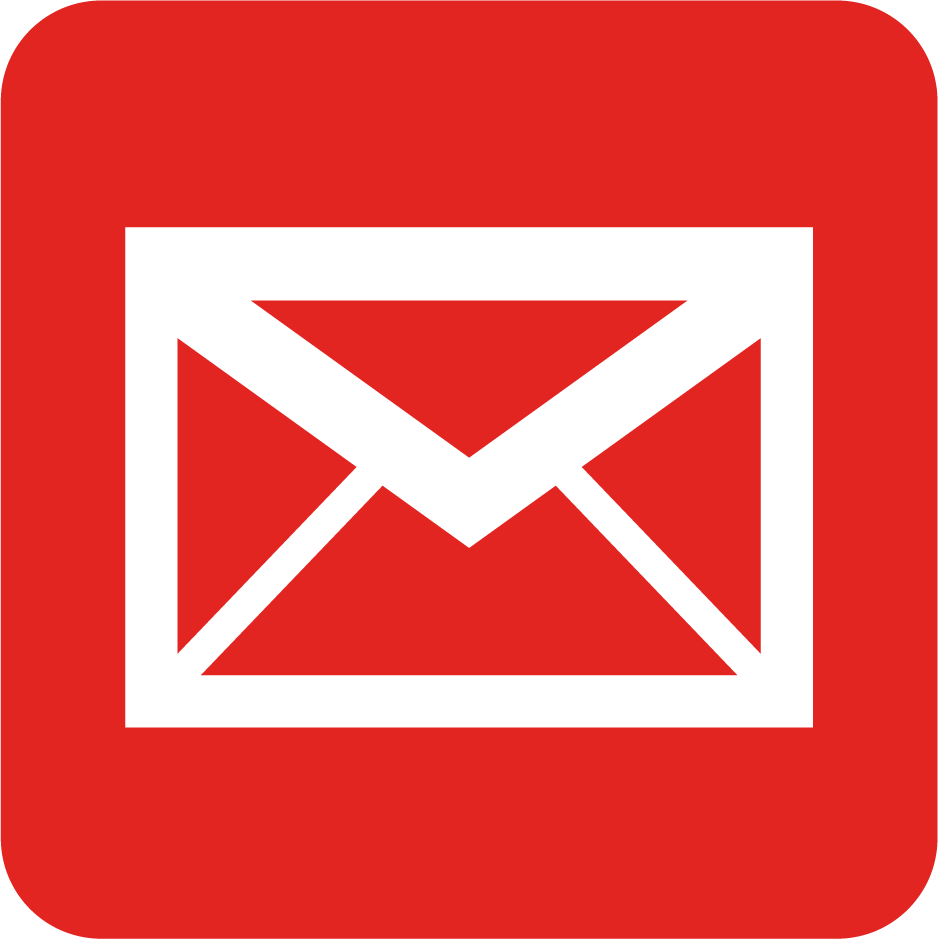 Follow us on Twitter @hemostasisconnect
Watch us on theVimeo ChannelHEMOSTASIS CONNECT
Emailveronica.thomlinson@cor2ed.com
Follow the HEMOSTASISCOR2ED
Group on LinkedIn
14